Планети- гіганти
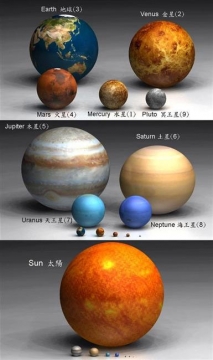 Prezentacii.com
Уран
6км/с
Нептун
5км/с
Юпітер
13км/с
Сатурн 
10км/с
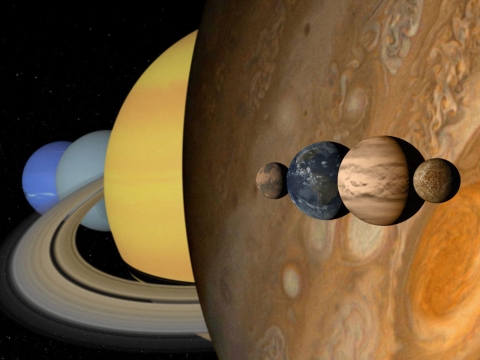 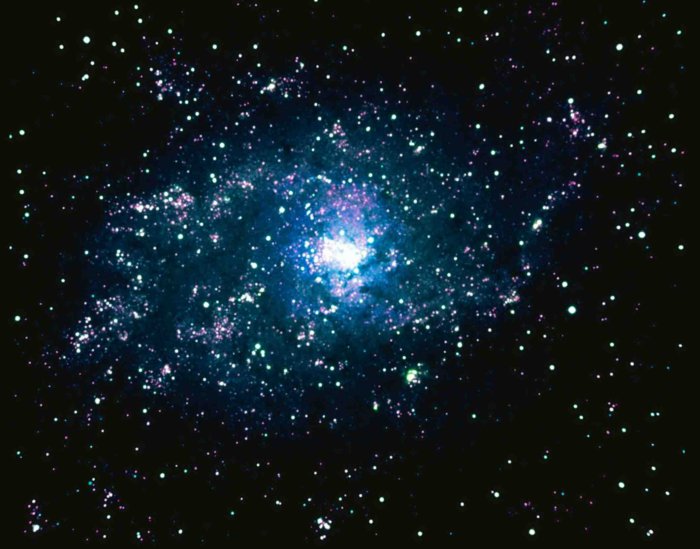 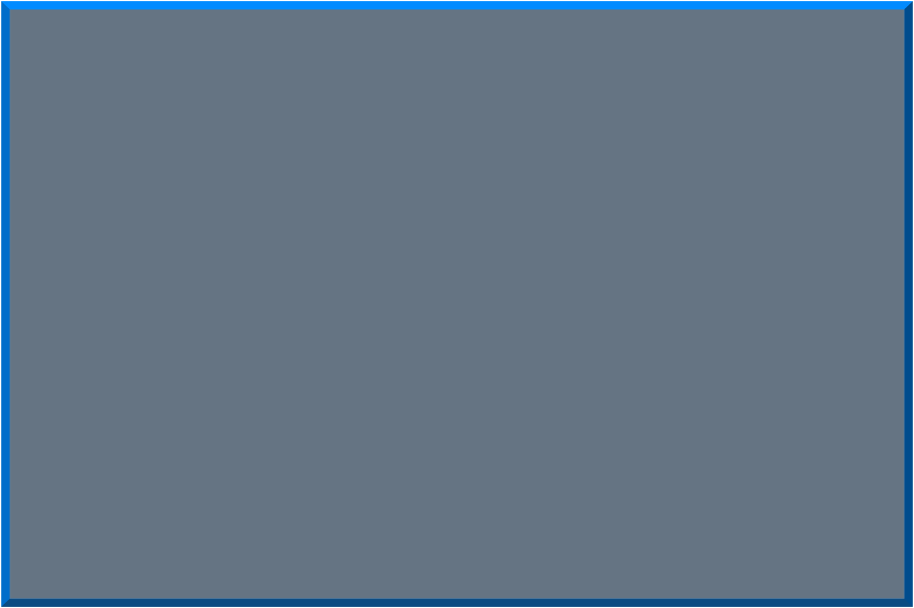 Це дуже великі планети, які у багато разів перевищують розміри планет  земної групи  
Вони складаються переважно з газів (з водню) і не мають  твердих поверхонь таких, як в планет земної групи  
Всі планети-гіганти оточені атмосферою, що складається з водню  
Володіють великою кількістю супутників   
Мають кільця
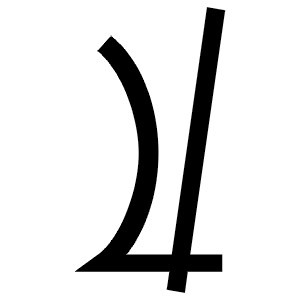 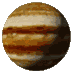 Юпітер
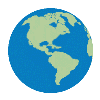 1300
Юпітер – найбільша планета Сонячної  системи
Діаметр Юпітера в 11 разів більше Землі, а по об`єму з Юпітера можно було зробити 1345 таких куль, як Земля.
Велика Червона Пляма і Земля (порівняння)
На поверхні Юпітера  спостерігається Велика Червона Пляма, яка постійно міняє колір і розміри. 
Учені вважають, що це гігантський атмосферний вихор.
67 супутників
Починаючи з 1999 року, за допомогою наземних телескопів нового покоління було відкрито ще 47 супутників Юпітера, переважну більшість з яких мають діаметр в 2-4 кілометри.
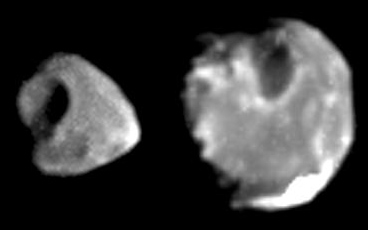 Альматея
Ø 250 км
Фіва
Ø 116 км
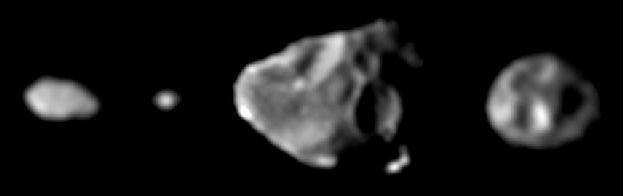 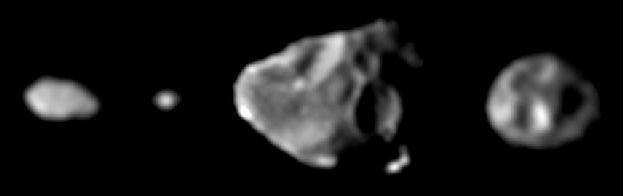 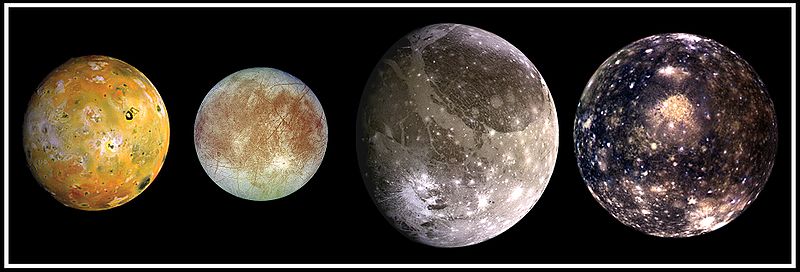 Галілеєві супутники
Іо
Європа
Ø 3660 км
Ø 3121 км
Ганімед
Калісто
найбільший супутник Сонячної системи
Ø 4820 км
Ø 5262 км
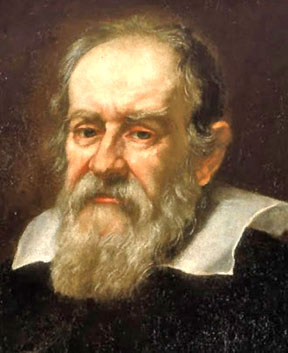 Відкриті у 
1610 році
Сатурн
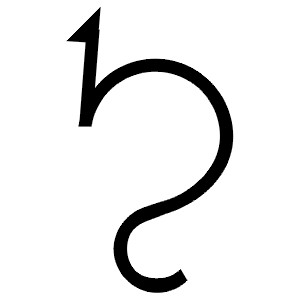 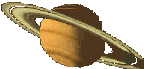 Цю планету оточують яскраві кільця
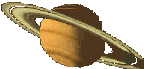 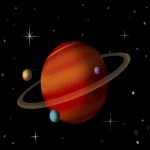 62 супутника
Титан
Другий за розмірами супутник Сонячної системи
Ø 5100 км
Уран
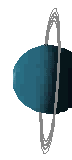 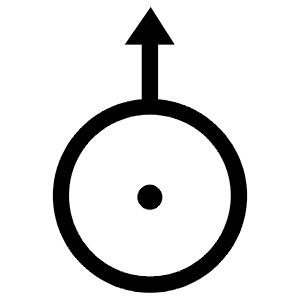 Уран – перша планета, що відкрили за допомогою телескопу
Кільця Урана
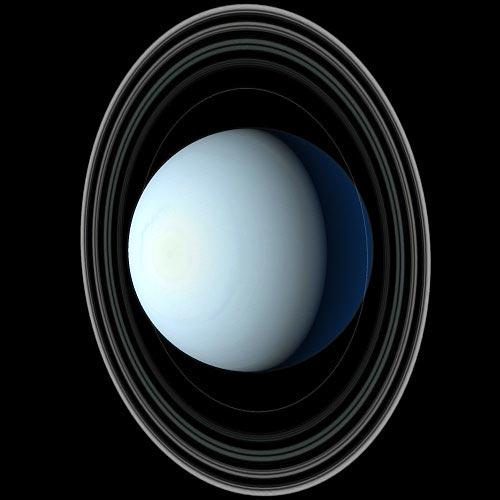 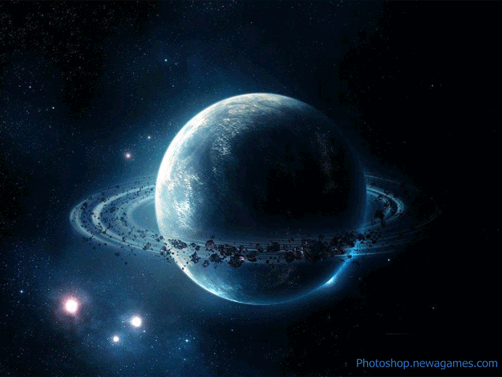 Всі вони отримали назви на честь персонажів з творів Вільяма Шекспіра та Александра Поупа.
27 супутників
Супутники Урана можна поділити на три групи:
п'ять великих
тринадцять внутрішніх
дев'ять нерегулярних супутників
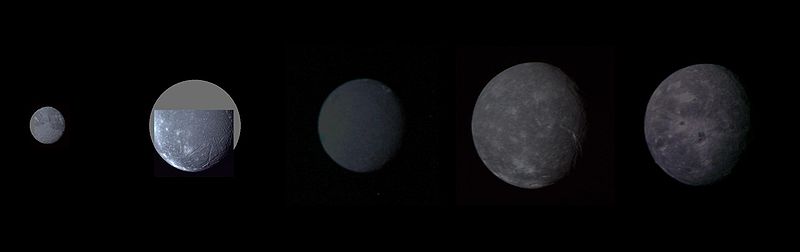 Ø 1578 км Титанія
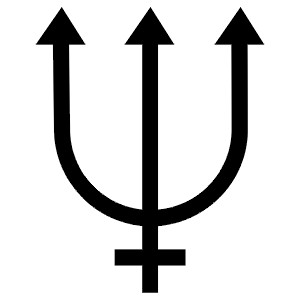 Нептун
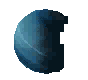 Відкритий «на кінчику пера»
Сьогодні відомо 14 супутників Нептуна. Найбільший з них важить більше, ніж 99,5% від мас всіх супутників Нептуна, разом узятих, і лише він масивний настільки, аби стати сфероїдальним.
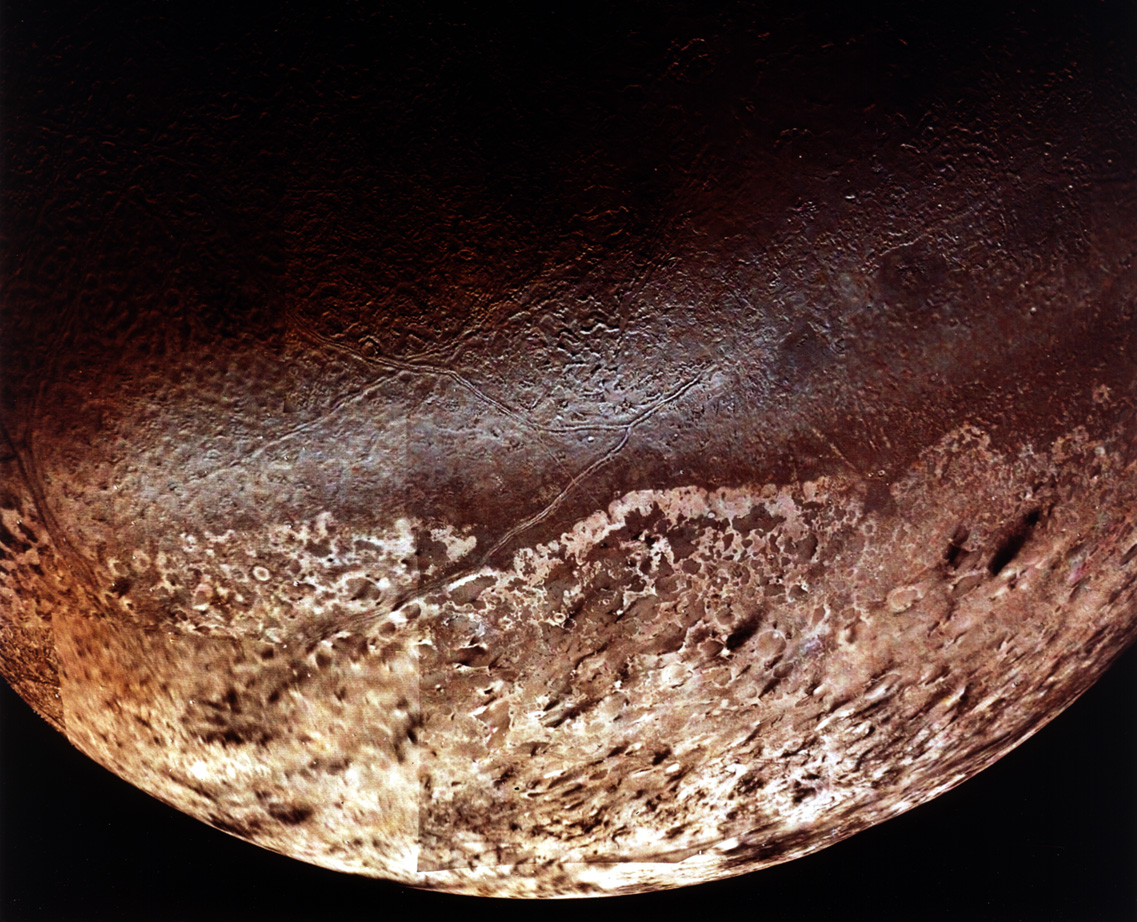 Тритон - самий загадковй супутник Нептуна
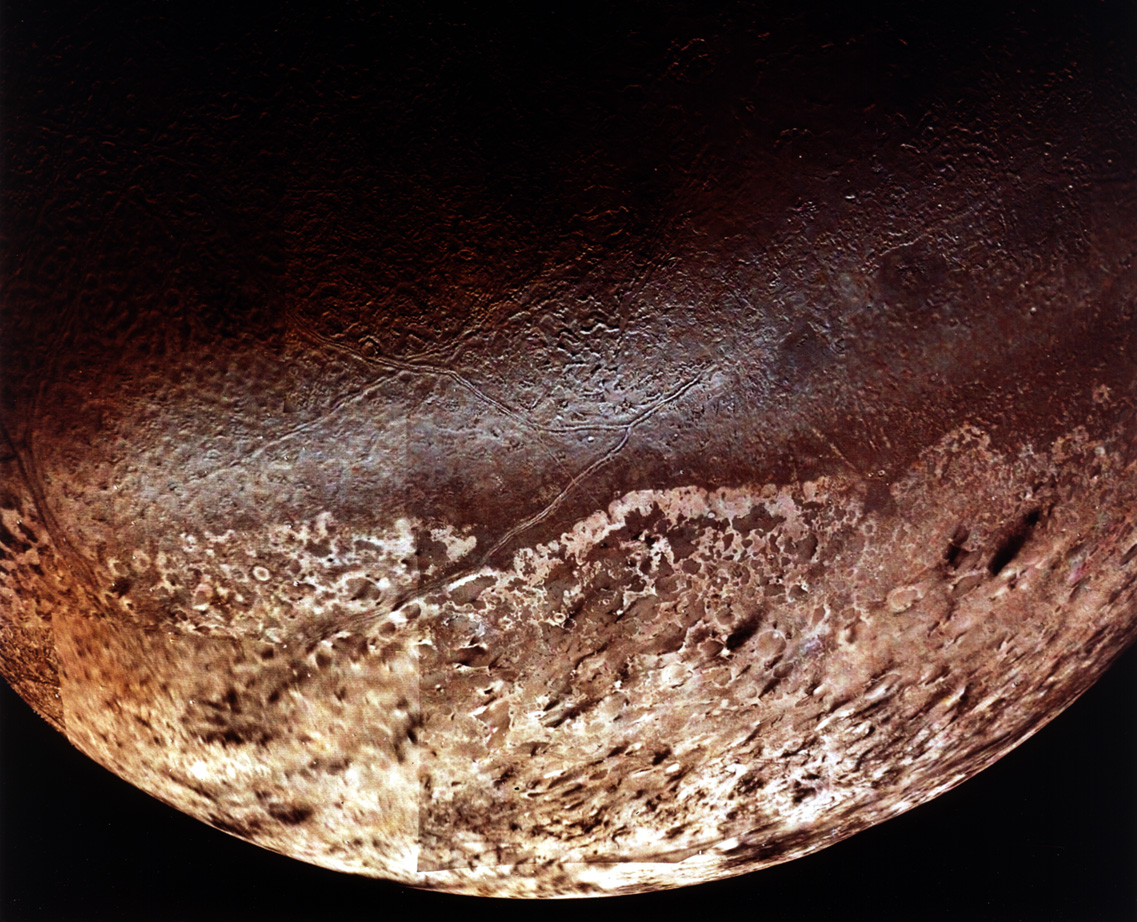 Тритон ж — єдиний великий супутник у Сонячній системі з ретроградним рухом, який обертається навколо планети у бік, протилежний напрямку обертання.
У Тритона і Нереїди в ультрафіолетовому діапазоні виявлені явища, що нагадують земні полярні сяйва.
Тритон має дуже тонку газову оболонку, верхній шар якої складається з азоту. У нижніх шарах виявлені метан і тверді частинки азотних утворень. Поряд із кратерами на його поверхні виявлені діючі вулкани, каньйони і гори.
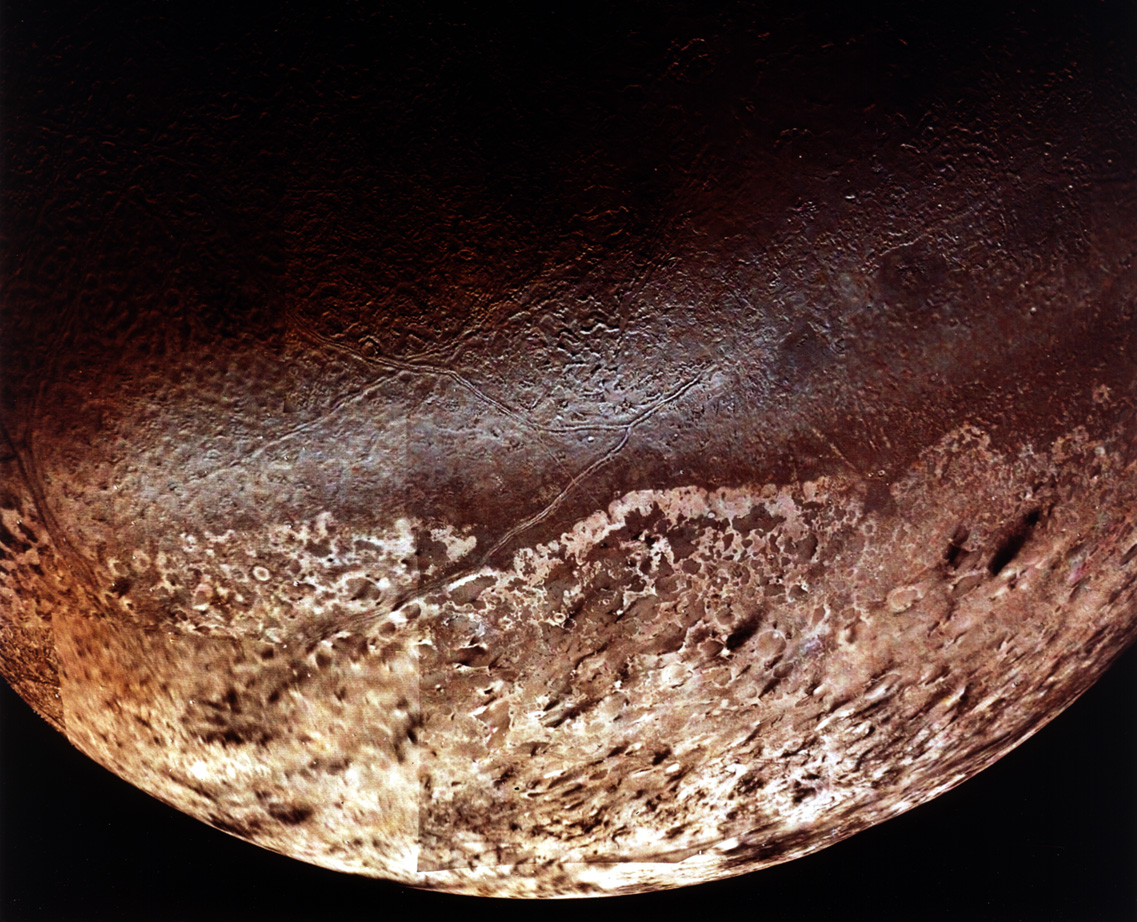 Тритон виділяється з оточення Нептуна розмірами: він лише трохи менше Місяця, інші супутники мінімум ушестеро менше і мають неправильну форму. По-друге, він рухається орбітою так, як ніби «котиться» в протилежну сторону (напрямок обертання навколо своєї осі і навколо планети протилежні). 
Через таке обертання Тритон поступово втрачає енергію в результаті дії приливних сил, і врешті-решт або зруйнується, або впаде на Нептун.
Вісь Тритона теж незвичайна: вона нахилена на 157 градусів відносно осі самої планети. А оскільки сам Нептун нахилений на 30 градусів, Тритон виявляється «лежачим на боці».
ПОРІВНЯЛЬНІ ХАРАКТЕРИСТИКИ ПЛАНЕТ
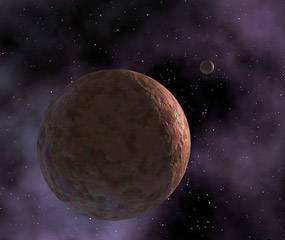 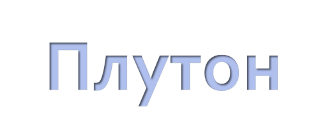 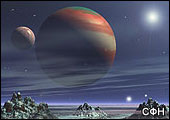 Плутон - крихітна холодна планета, розташована в 40 разів далі від Сонця, ніж Земля. Побачити Плутон можна тільки в потужний телескоп. З часу свого відкриття в 1930 році Плутон не закінчив ще й половини повного обороту. 
До 2006 року Плутон був 9 планетою Сонячної системи. Однак у 2009 році Асамблея Міжнародного астрономічного союзу виключила Плутон з класу планет і перевела його в клас планет-карликів.
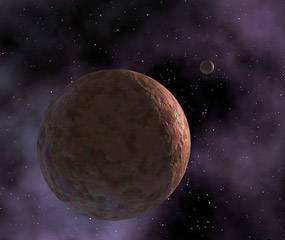 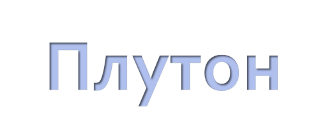 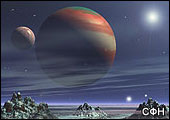 Плутон рухається навколо Сонця по еліптичній орбіті і повний оберт здійснює за 247 земних років. Період обертання навколо осі – 6 діб 8 годин. Екваторіальний радіус Плутона (1500 км) приблизно вчетверо, а його маса (близько 1,79·1022 кг) у декілька сотень разів менші, ніж у Землі. Середня температура: –230°C Припускають, що Плутон складається переважно з замерзлих летких речовин, поверхня Плутона утворена прошарком метанового й азотного льоду.
У даний час у Плутона відомо п'ять супутників: Великий супутник Харон, а також малі супутники Гідра, Нікта, відкритий в липні 2011 року Р4, та відкритий у 2012 році P5.

Харон був відкритий в 1978 році. Його діаметр становить близько 1200 км, що лише в два рази менше діаметра Плутона. Розміри Плутона і Харона вдалося визначити досить точно завдяки тому, що Харон проходив перед диском Плутона і стало можливим зробити відповідні розрахунки на основі змін блиску системи Плутон-Харон. У результаті відкриття Харона була уточнена маса Плутона, яка виявилася меншою очікуваної. Плутон і Харон обертаються синхронно, тобто завжди повернені один до одного однією стороною.
Центр мас системи Плутон-Харон знаходиться поза поверхнею Плутона, тому деякі астрономи вважають Плутон і Харон подвійною планетою.
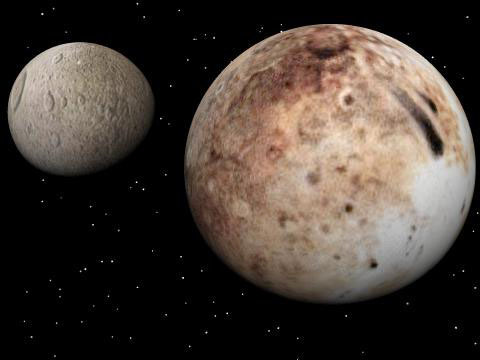 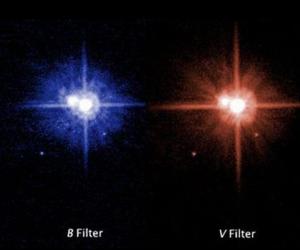 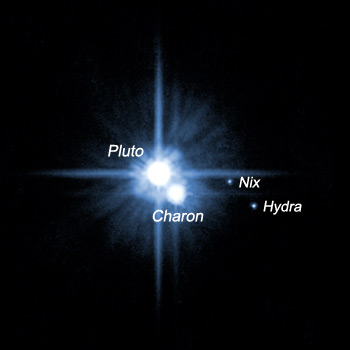 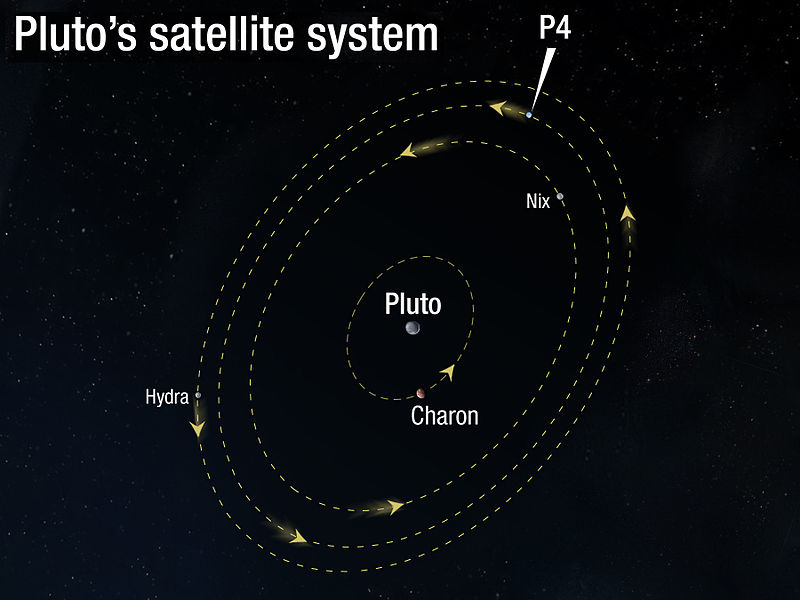 ПЛУТОН
(Некс)
(Гидра)
(Харон)
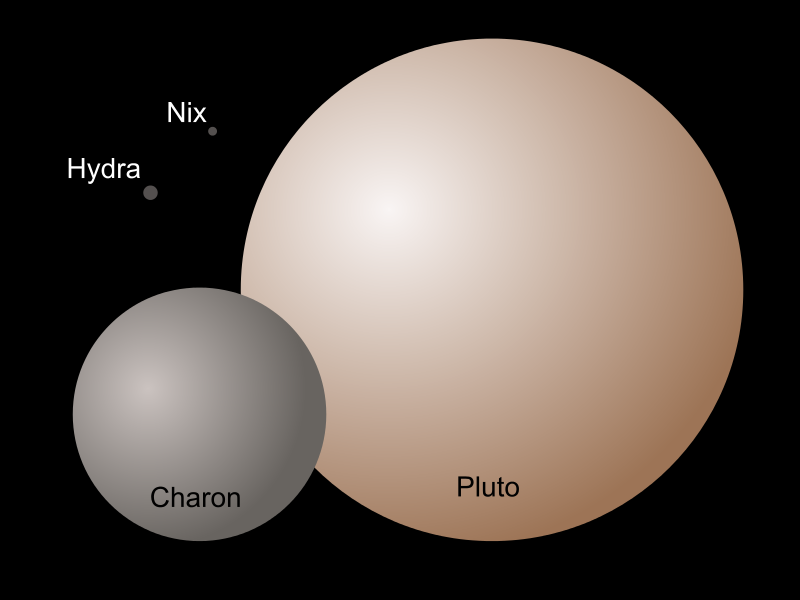 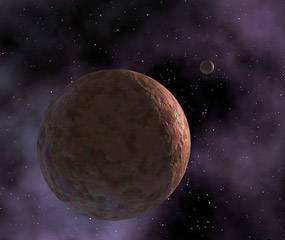 Чому Плутон 
не планета?
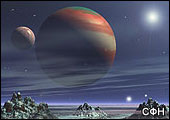 До планет ставлять наступні вимоги: 
Об’єкт повинен обертатись по орбіті наближеній до колової навколо Сонця; 
об’єкт повинен бути достатньо масивним, щоб прийняти сферичну форму під дією своїх гравітаційних сил; 
об’єкт повинен завдяки своїй гравітації очистити простір навколо себе і крім його супутників поряд не повинні знаходитись ніякі співрозмірні з ним об’єкти.